Back-to-Basics – God’s Written Word
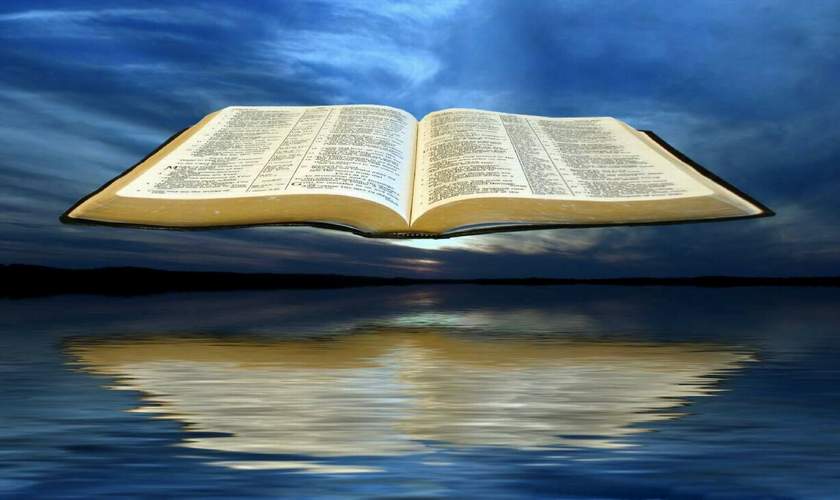 Proverbs 30:5-6
INTRODUCTION
We are often heard to speak
Of “Book, Chapter, Verse”
Of “God’s complete revelation”
Of “Sola Scriptura”
Of “the abiding word of God”
INTRODUCTION
We are often heard to speak
Of “Book, Chapter, Verse”
Of “God’s complete revelation”
Of “Sola Scriptura”
Of “the abiding word of God”
But, we may not be fully aware
Of the full meaning of what these phrases mean
Of the implications of these truths
INTRODUCTION
We are often heard to speak
Of “Book, Chapter, Verse”
Of “God’s complete revelation”
Of “Sola Scriptura”
Of “the abiding word of God”
But, we may not be fully aware
Of the full meaning of what these phrases mean
Of the implications of these truths
Let’s see what God’s word says about itself
It is written
Exodus 24:3-4
Moses read the words (the people agreed)
He wrote down the words
It is written
Exodus 24:3-4
Moses read the words (the people agreed)
He wrote down the words
Deuteronomy 31:9-13; 24-26
Read (remind, learn) every seven years
At the end of Moses’ life…finished writing…
To Levites: “…beside the Ark of the Covenant…”
As a witness against you
It is written
Joshua 24:24-27
People agreed; covenant made
Words written; stone set up as a witness
It is written
Joshua 24:24-27
People agreed; covenant made
Words written; stone set up as a witness
1 Samuel 10:25
Wrote them down
Placed the book before the Lord
It is written
Joshua 24:24-27
People agreed; covenant made
Words written; stone set up as a witness
1 Samuel 10:25
Wrote them down
Placed the book before the Lord
Isaiah 30:8
“Now, go, write/inscribe…”
As a witness
It is written
Ezra 7:10 – Set his heart to…
Study the Law
Practice it
Teach it
It is written
Ezra 7:10 – Set his heart to…
Study the Law, practice it, teach it
“It is written”
Old Testament – 27x
New Testament writers – 72x (NASB)
It is written
Ezra 7:10 – Set his heart to…
Study the Law, practice it, teach it
“It is written”
Old Testament – 27x
New Testament writers – 72x (NASB)
Recognized the authority of  the written word
Romans 3:2 – Jews entrusted w/oracles of God
It is written
Ezra 7:10 – Set his heart to…
Study the Law, practice it, teach it
“It is written”
Old Testament – 27x
New Testament writers – 72x (NASB)
Recognized the authority of  the written word
Romans 3:2 – Jews entrusted w/oracles of God
“It is written” by NT writers refers to OT writings
Jesus
Matthew 22:23-29
The Sadducees were not sincere
Jesus
Matthew 22:23-29
The Sadducees were not sincere
Like the devil (Matt 4:1-10), they were trying to use God’s word against God
Like the devil, they were going to receive a rebuke
Jesus
Matthew 22:23-29
The Sadducees were not sincere
Like the devil (Matt 4:1-10), they were trying to use God’s word against God
Like the devil, they were going to receive a rebuke
“You are mistaken” (They are believing a lie)
“…not understanding the Scriptures…”
“…nor the power of God.”
Jesus
Matthew 22:29
The Sadducees were not sincere
Like the devil (Matt 4:1-10), they were trying to use God’s word against God
Like the devil, they were going to receive a rebuke
“You are mistaken” (They are believing a lie)
“…not understanding the Scriptures…”
“…nor the power of God.”
Compare to John 3:10 - Nicodemus
Jesus
John 14:26 (cf 8:31-32)
Jesus taught many things to the Apostles
And, they witnessed many things
But, there was even more that would be needed
And, human memory isn’t perfect
Jesus
John 14:26 (cf 8:31-32)
Jesus taught many things to the Apostles
And, they witnessed many things
But, there was even more that would be needed
And, human memory isn’t perfect
Therefore, the Holy Spirit would:
Teach
Bring to remembrance
Jesus
John 14:26 (cf 8:31-32)
Jesus taught many things to the Apostles
And, they witnessed many things
But, there was even more that would be needed
And, human memory isn’t perfect
Therefore, the Holy Spirit would:
Teach
Bring to remembrance
2 Tim 3:14ff-Many today: incompl, outdated, err
All the spiritual truth we need is in the Scriptures
Psalm 119
Verse 89 – Forever settled (stands firm) in Heaven
This is why it can’t be destroyed! The originals are in Heaven
Psalm 119
Verse 89 – Forever settled (stands firm) in Heaven
This is why it can’t be destroyed! The originals are in Heaven
Notice Exodus 34:1-2 – new tablets; same Law
Psalm 119
Verse 89 – Forever settled (stands firm) in Heaven
This is why it can’t be destroyed! The originals are in Heaven
Notice Exodus 34:1-2 – new tablets; same Law
Also Jeremiah 36:1-2, 23, 32
God’s words are written for the nation’s benefit
Jehoiakim doesn’t like it and cuts/burns the scroll
God’s original words are re-written, plus more added
Psalm 119
Verse 89 – Forever settled (stands firm) in Heaven
This is why it can’t be destroyed! The originals are in Heaven
Notice Exodus 34:1-2 – new tablets; same Law
Also Jeremiah 36:1-2, 23, 32
God’s words are written for the nation’s benefit
Jehoiakim doesn’t like it and cuts/burns the scroll
God’s original words are re-written, plus more added
We put more emphasis than God on “the originals”
Psalm 119
Verses 105-106
Statement of fact: Lamp, light
Consequence: I will keep your righteous ordinances
Psalm 119
Verses 105-106
Statement of fact: Lamp, light
Consequence: I will keep your righteous ordinances
Verse 160
The sum of Your words is truth
Every one…everlasting
Some Things the Word Does
1 Peter 1:23-25 – Birth
Some Things the Word Does
1 Peter 1:23-25 – Birth
John 6:63 – spirit, life
John 17:17 - Sanctification
Some Things the Word Does
1 Peter 1:23-25 – Birth
John 6:63 – spirit, life
John 17:17 - Sanctification
Romans 1:16 – power, saves
Ephesians 5:26 – cleanse, wash
Colossians 3:16 – Indwells (dwells in)
Some Things the Word Does
1 Peter 1:23-25 – Birth
John 6:63 – spirit, life
John 17:17 - Sanctification
Romans 1:16 – power, saves
Ephesians 5:26 – cleanse, wash
Colossians 3:16 – Indwells (dwells in)
Ephesians 6:17 – sword (only attack weapon)
CONCLUSION
God’s inspired word…all we need to know
To become Christians (born)
To live godly lives on earth
To get to Heaven
CONCLUSION
God’s inspired word…all we need to know
To become Christians (born) – begin the journey
To live godly lives on earth – be faithful to the journey
To get to Heaven – finish the journey
CONCLUSION
God’s inspired word…all we need to know
To become Christians (born) – begin the journey
To live godly lives on earth – be faithful to the journey
To get to Heaven – finish the journey
It is complete
Cannot add to, take from, change in any way
Any attempt is punishable by God
Let’s respect it and stand in it
Are YOU a Christian?
Hear
Believe
Repent
Confess
Be Baptized
Continue Faithfully
Romans 10:17
Mark 16:16
Acts 2:38
Acts 22:16
Mark 16:16
Hebrews 10:38